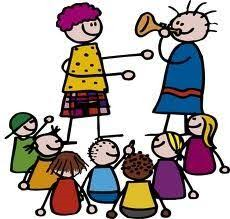 Pedagogiek
Periode 1, Les 3
lesprogramma
Lesdoelen 
Terugblik 
Vervolg opdracht ‘Mijn eigen opvoeding’
Theorie  ‘Wat is pedagogiek en orthopedagogiek?’ 
Film  ‘Opvoeden in deze tijd, streng of vrij?’ 
Afsluiten en vooruitblikken
lesDoelen, aan het einde van de les weet je/ kun je….
Over je eigen opvoeding reflecteren. 
De verschillen in opvattingen over opvoeden. 
De begrippen pedagogiek en orthopedagogiek in eigen woorden uitleggen.
Terugblik
Wat is opvoeden?


Wat is de rol van de opvoeder ?


Wat waren de 4 opvoedingsdoelen van de wet kinderopvang?
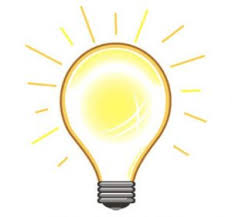 [Speaker Notes: Opvoeden het verzorgen en begeleiden van kinderen en jongeren naar zelfstandigheid, zelfverantwoordelijkheid en volwassenheid]
Opdracht ‘mijn eigen opvoeding’
Na alle verworven informatie over opvoeding, ga je nu over je eigen opvoeding reflecteren.
Beantwoordt de volgende vragen:
Hoe was je eigen opvoeding?
Wat wil je heel anders doen dan je eigen ouders?
Wat wil je hetzelfde doen als je eigen ouders?
Hoe zie jij jezelf als opvoeder?
Welke opvoedzaken gaat je gemakkelijk af?
Welke opvoedzaken vind je moeilijk?
Wat vind je belangrijk om mee te geven aan je kinderen?
Wat vind ik sterke en zwakke kanten van mijzelf?
Klassikale bespreking
Wat is pedagogiek?
Pedagogiek is de __________ die de_________ van het _______ bestudeert.

Welke woorden ontbreken, denk je?? 

Pedagogiek is de wetenschap die de opvoeding van het kind bestudeert.
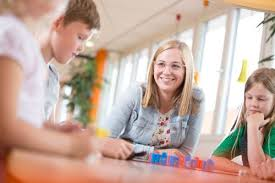 Pedagogiek
Binnen de pedagogiek ga je ervan uit dat opvoeden een kunde is. Je kunt het leren!
Door:
Na te denken over je eigen ervaringen met opvoeden.
Op de hoogte te blijven van nieuwe inzichten en onderzoek.
Overleg met collega’s.
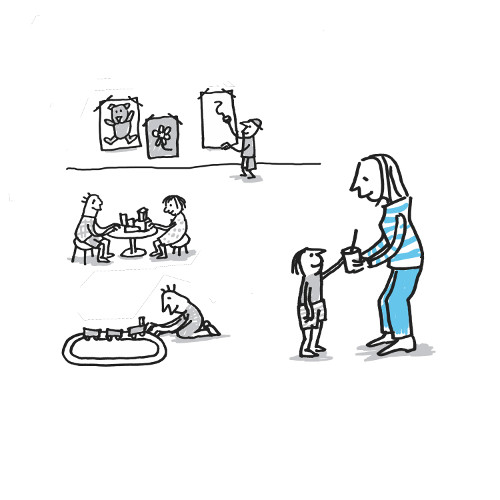 Wat is Orthopedagogiek ?
Een specialisme binnen de pedagogiek. 
Richt zich op kinderen met:
Verstandelijke beperking
Lichamelijke beperking 
Problematische leer- of opvoedingssituaties
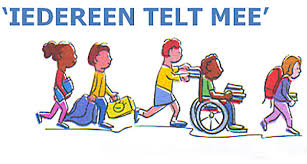 Wat beïnvloedt de opvatting over opvoeden?
Tijd waarin we leven 
Vroeger echt niet sprake
Arbeidskracht
Oudere broer en zussen hadden de zorg
De cultuur waar we deel van uitmaken
Denk aan de opvoeding van meisjes – jongens..
Tradities 
Prestaties belangrijk
Persoonlijke waarden, normen
Levensovertuigingen
Filmpje opvoeden in deze tijd
https://www.npostart.nl/vpro-thema/11-04-2013/VPWON_1181764



Daarna klassikale bespreking….
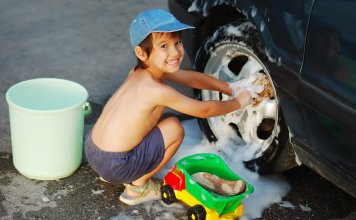 [Speaker Notes: Bekeken tot 12.29
Wat zag je terug in het filmpje?
Wat vind je van de opvoedingsstijl van de ouders?
Welke opvattingen over opvoeden zag je terug in het filmpje?
Welke gezin/opvoeding sprak jij het meest aan en waarom?
Wat zou jij totaal anders doen?]
Afsluiten en vooruitblikken
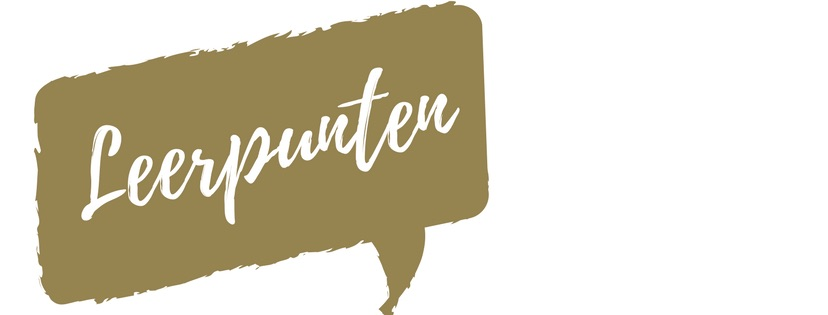 Afsluiten:
Zijn de lesdoelen behaald?
Benoem enkele leerpunten uit deze les.

Vooruitblikken:
Thema voor volgende les “pedagogisch klimaat”